Весенний 
букет 
        цветов
повторение
Назовите признаки весны
повторение
Какие первые весенние цветы можем встретить?
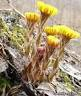 повторение
Какие цветы можно собирать в букет?
Букеты
Букеты известных художников
Валерий Рыбаков
Бурлюк
Валерий Курзанов
Дмитрий Севрюков
Федор Толстой
Цветы своими руками
Для работы понадобятся:

Цветные столовые салфетки.
Цветная бумага.
Степлер.
Клей.
Ножницы.
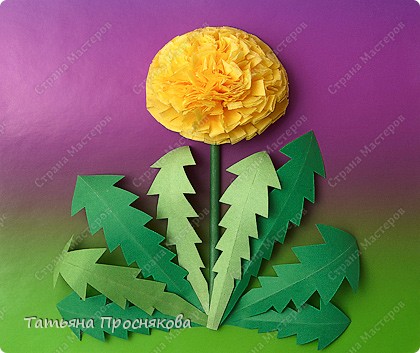 Лукяненко Элеонора Анатольевна, учитель начальных классов МКОУ СОШ № 256 ЗАТО г.Фокино Приморского края
Из атласных лент
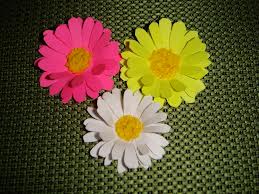 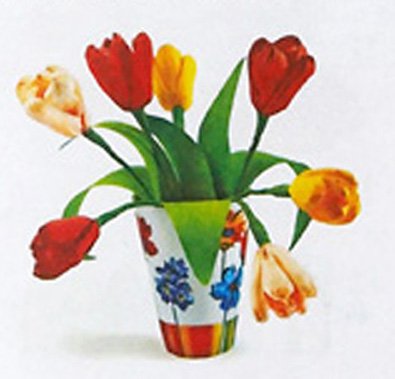 А можно и нарисовать …
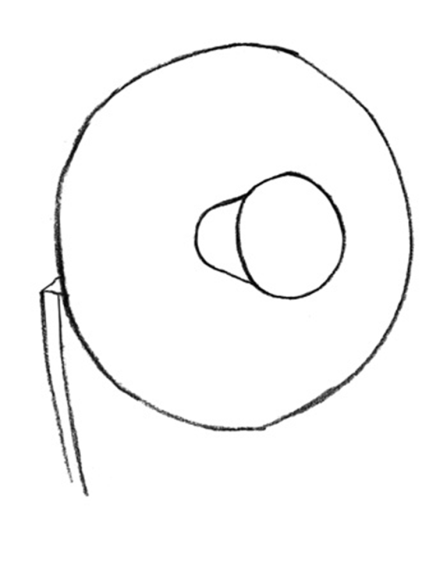 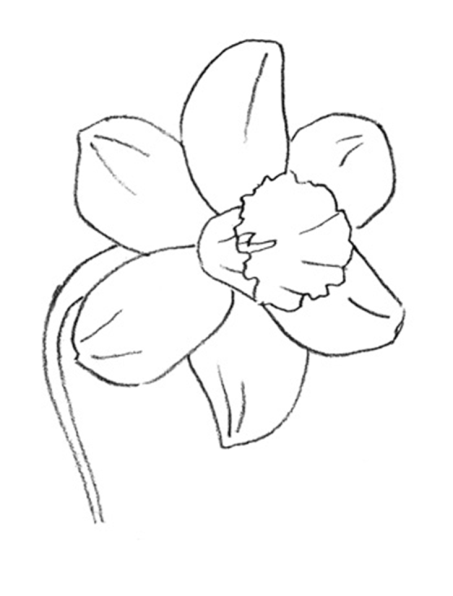 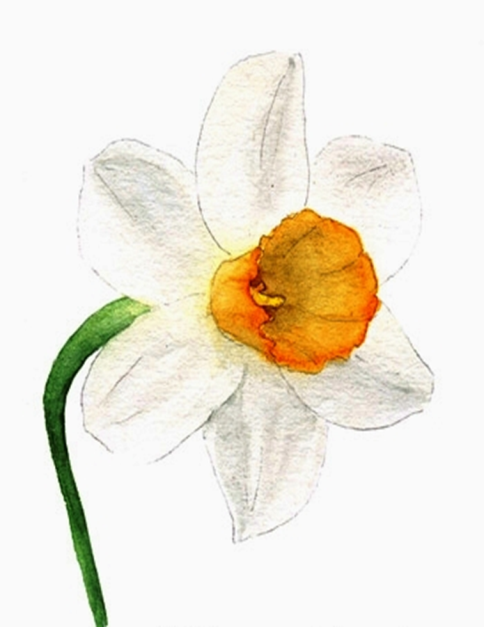 Задание
Выберите подходящее для себя задание
Создайте букет весенних цветов
УДАЧИ!